SinGAN: Learning a Generative Model 
from a Single Natural Image
2024.06.04

Sun-Woo Pi
Department of Computer Science
Contents
Introduction
Background / Related Work
Method
Results
Applications
Conclusion
Introduction
SinGAN
오직 한 장의 이미지만을 이용하여 GAN 네트워크를 학습
Patch 분포를 유지하면서 새로운 객체 구성 및 구조를 생성하는 Unconditional Generative Model
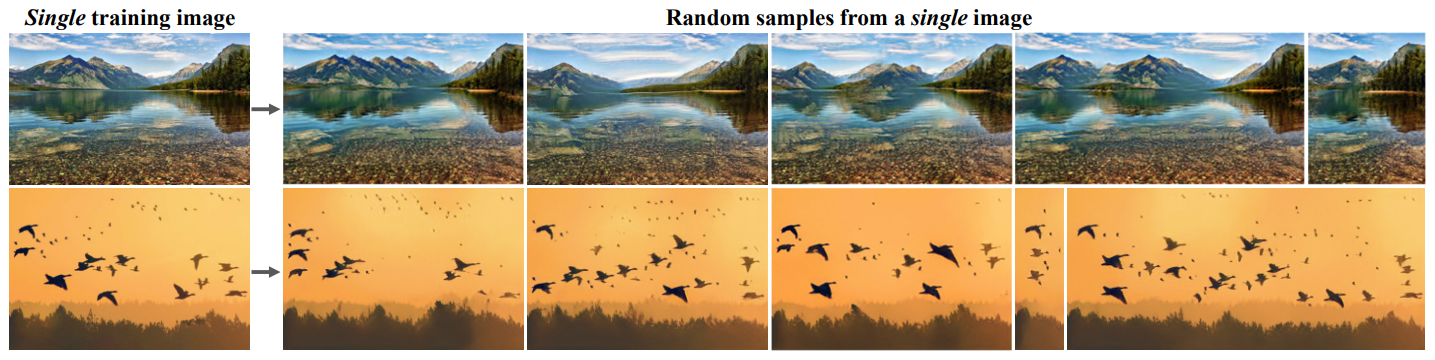 Introduction
별도의 정보, 훈련 없이, 다양한 Application에서 활용 가능
한 장의 이미지에 대한 이미지 수정 (Image Editing), 애니메이션화, Super Resolution 등
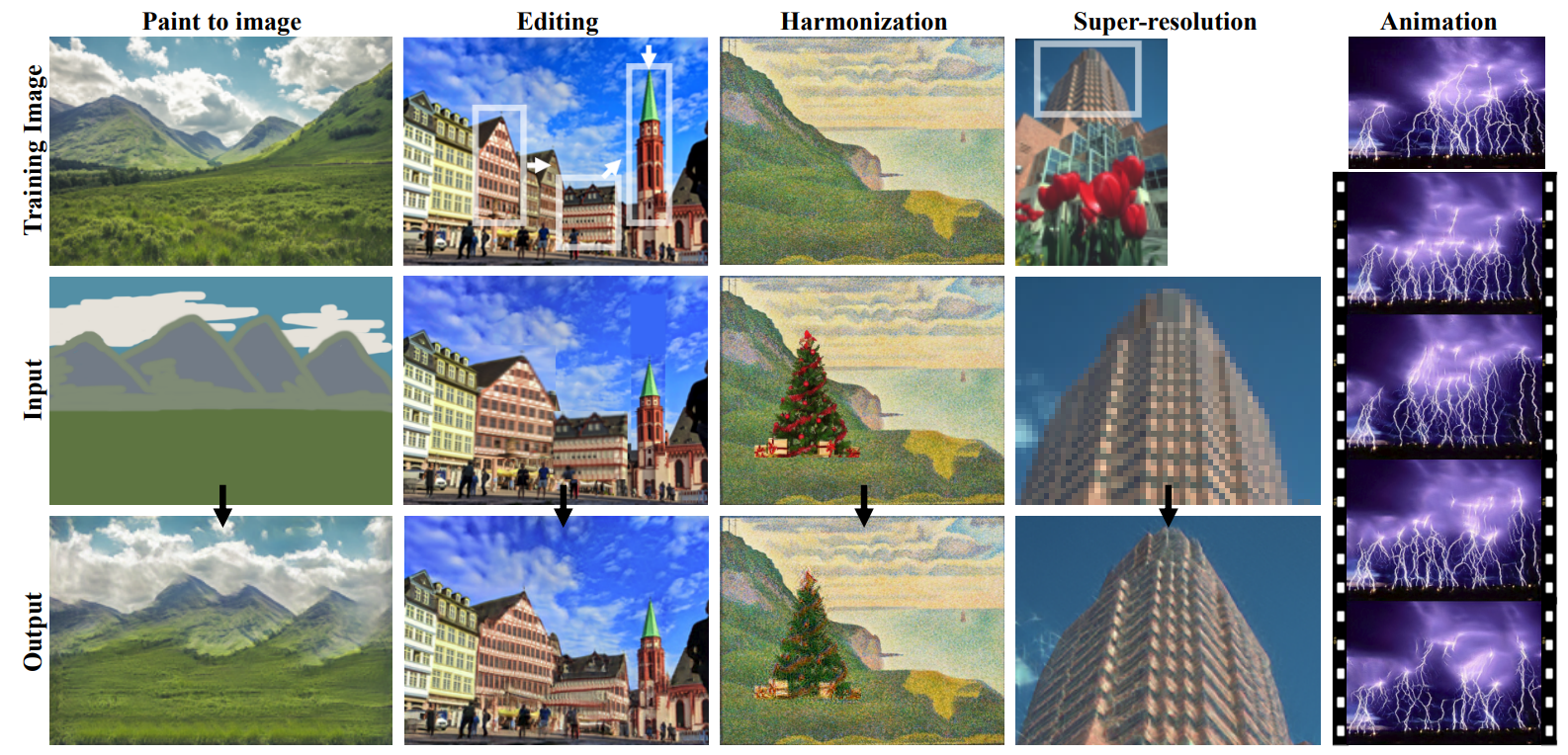 [Speaker Notes: SR : Internal한 patch가 반복되는 경우]
Background
DCGAN (Deep Convolutional GAN)
기존의 FC Layer들로 이루어진 MLP를 Deep Convolutional Layer로 Replace
Generator: Transposed Convolutional Neural Network
Discriminator: Convolutional Neural Network (CNN)
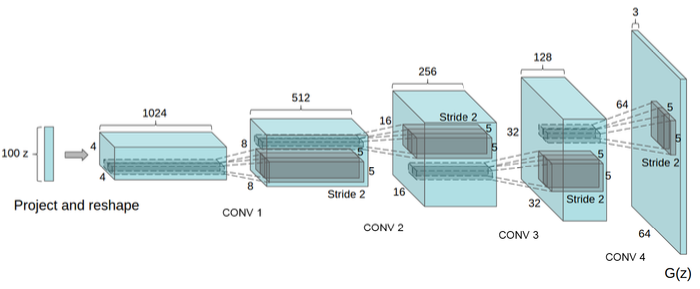 Generator
Background
PGGAN (Progressive Growing GAN)
학습을 진행하는 과정에서 점진적으로(Progressively) 네트워크에 Layer를 추가해 나감.
실제(Reals) 이미지를 Downsampling하여 학습에 사용
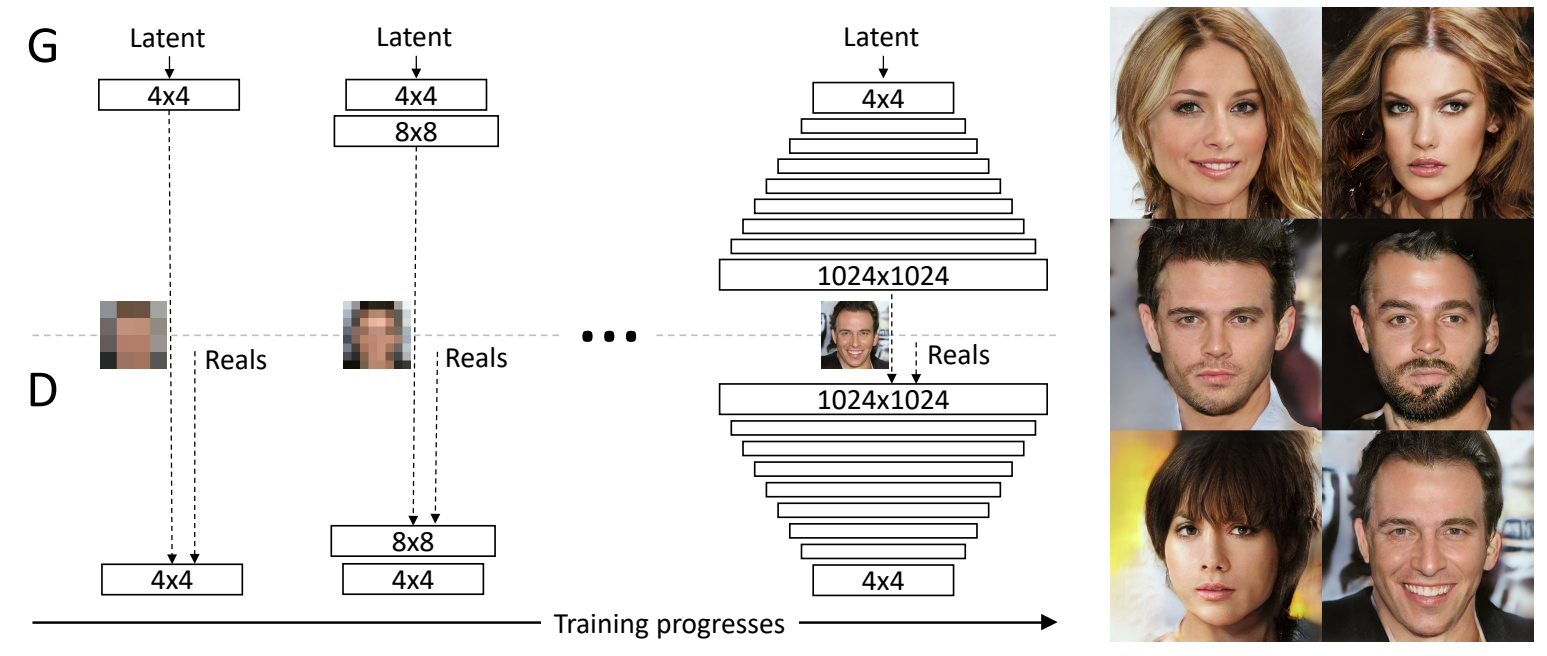 Background
Super Resolution
External Supervised Super Resolution
다수의 HR-LR 쌍에 대하여 학습을 진행
External Train Dataset 구성
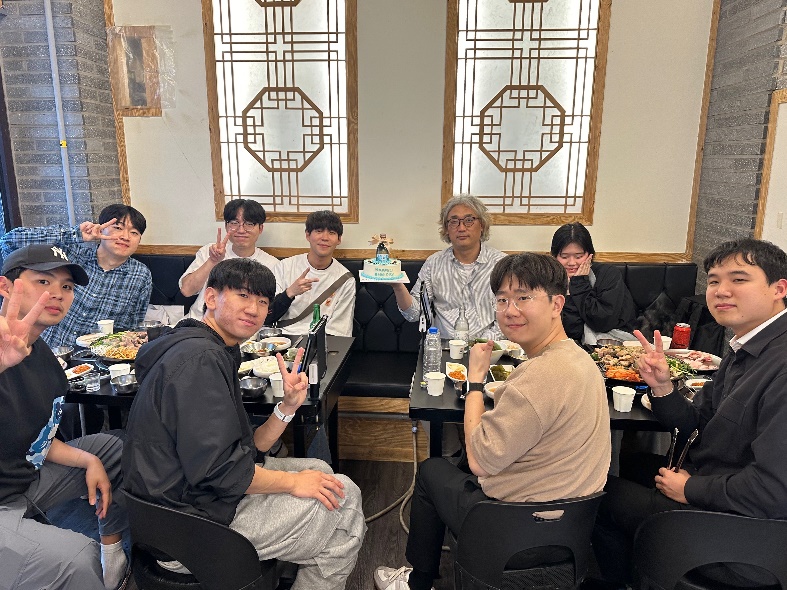 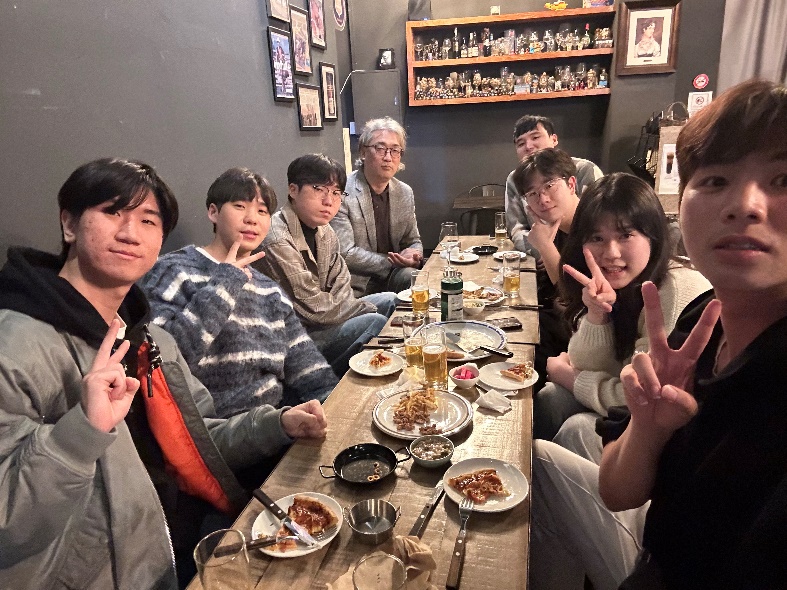 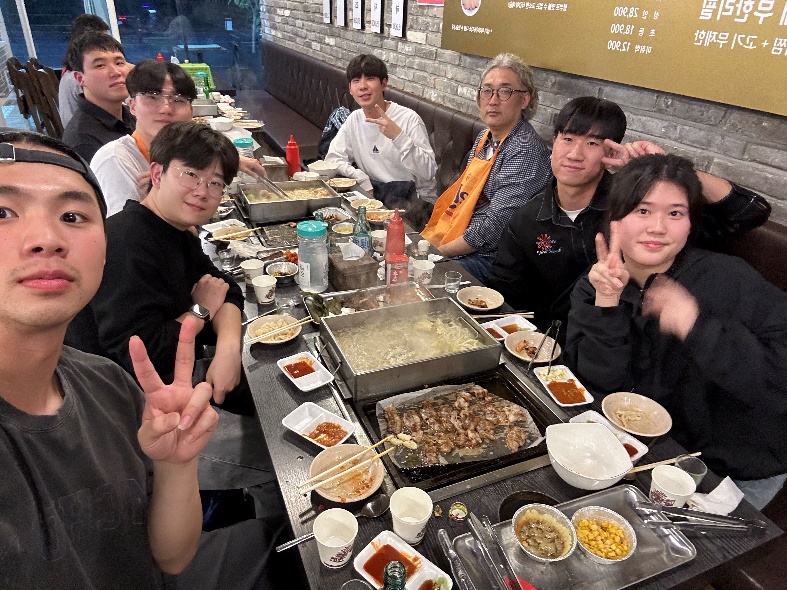 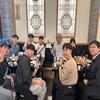 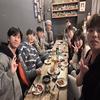 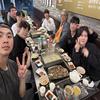 Low Resolution
High Resolution
Background
Super Resolution
이미지의 자기 반복성
많은 자연 이미지(Natural Image)들은 내재된 데이터 반복(Internal Data Repetition)을 특징으로 가짐.
Ex) 여러 마리의 새, 비슷하게 생긴 돌맹이들
이미지 내부의 유사한 Patch를 참고하여 해상도를 복원함.
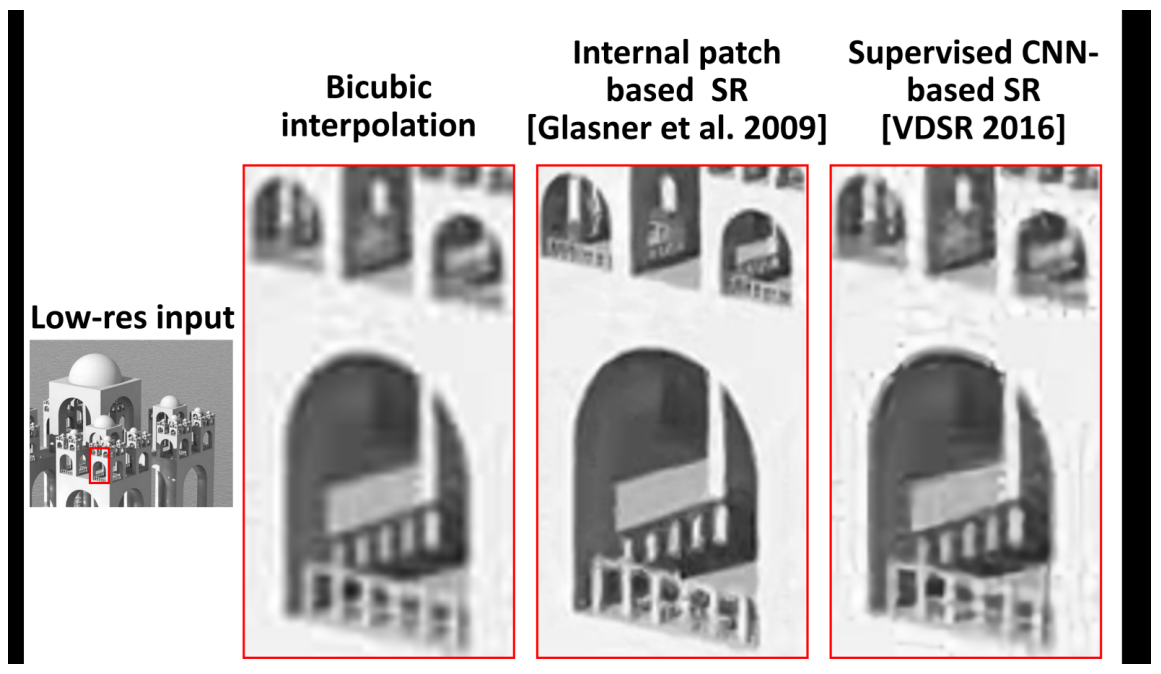 Related Work
Single Image Deep Models
한 장의 예제 이미지로 Model을 Fitting
Super Resolution, Texture Expansion과 같은 특정 작업을 위해 설계
입력 이미지를 Condition으로 받으며, 무작위 Sample을 추출하는데는 사용되지 않음.

SinGAN
Noise를 Image Sample에 Mapping (Unconditional)
기존의 Unconditional Single Image GAN
Texture Expansion의 맥락에서만 연구가 진행됨.
Natural Image에 대해서는 의미 있는 Sample 생성하지 못함.

SinGAN의 경우 복잡한 Texture, Non-repetitive한 Sample을 잘 생성해냄.
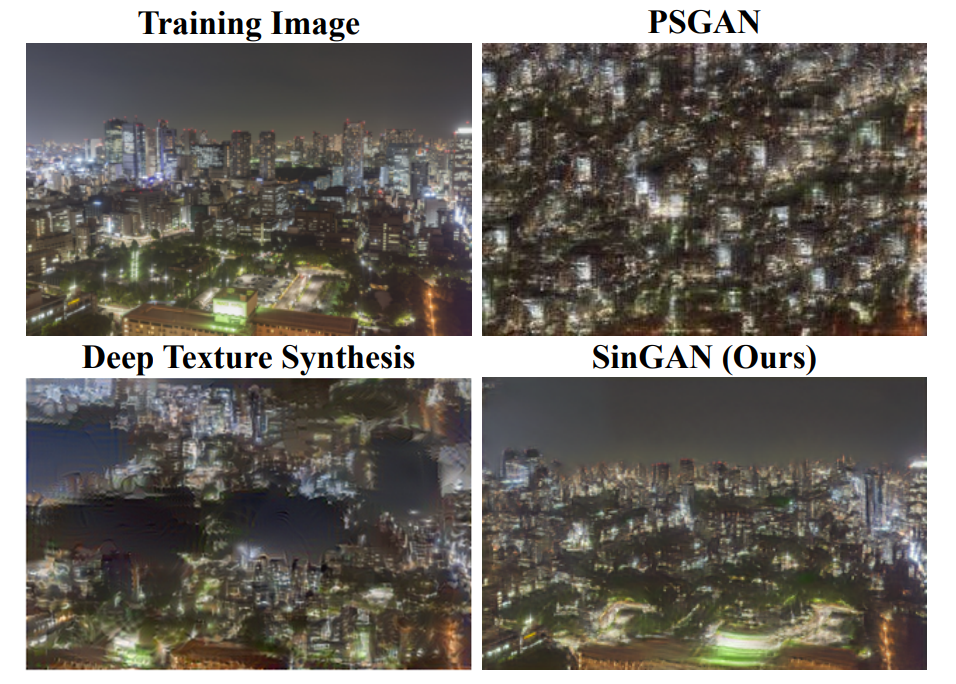 Method
Method
Multi – Scale Architecture
Discriminators : PatchGAN from pix2pix (11 x 11)
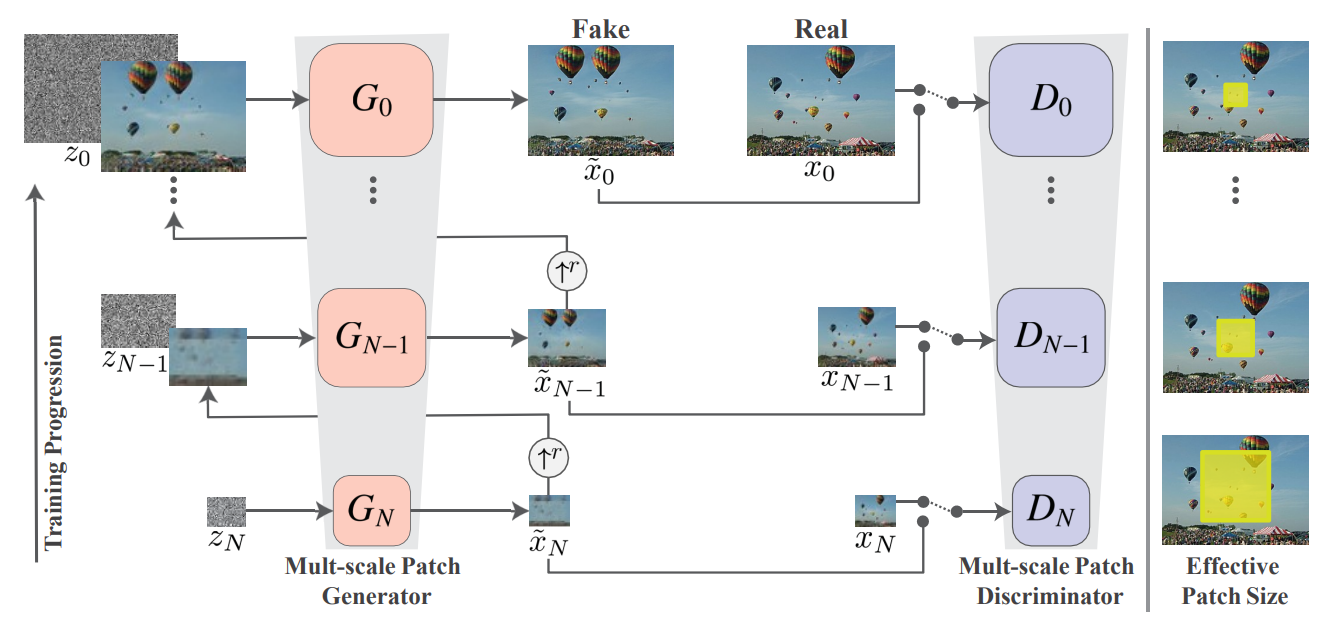 Decreasing
Receptive Field Size

=

점차 더
세밀한 정보를 포착
Downsampling
Upsampling
[Speaker Notes: Pggan vs singan]
Method
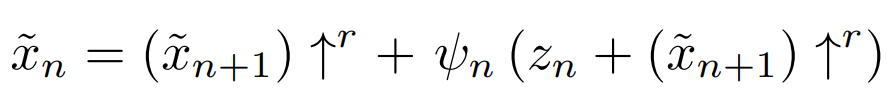 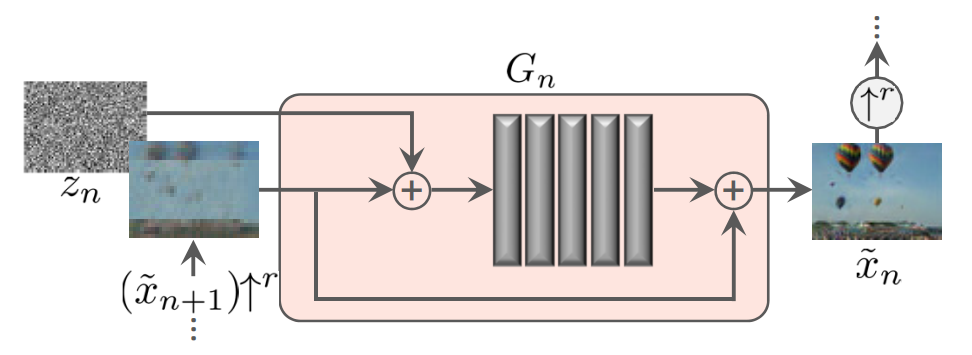 [Speaker Notes: 전 페이지 언급]
Method
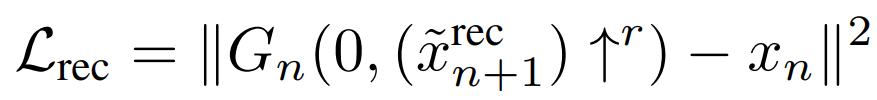 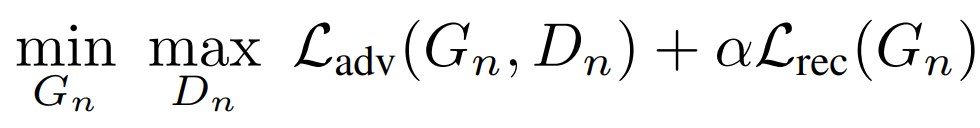 Method
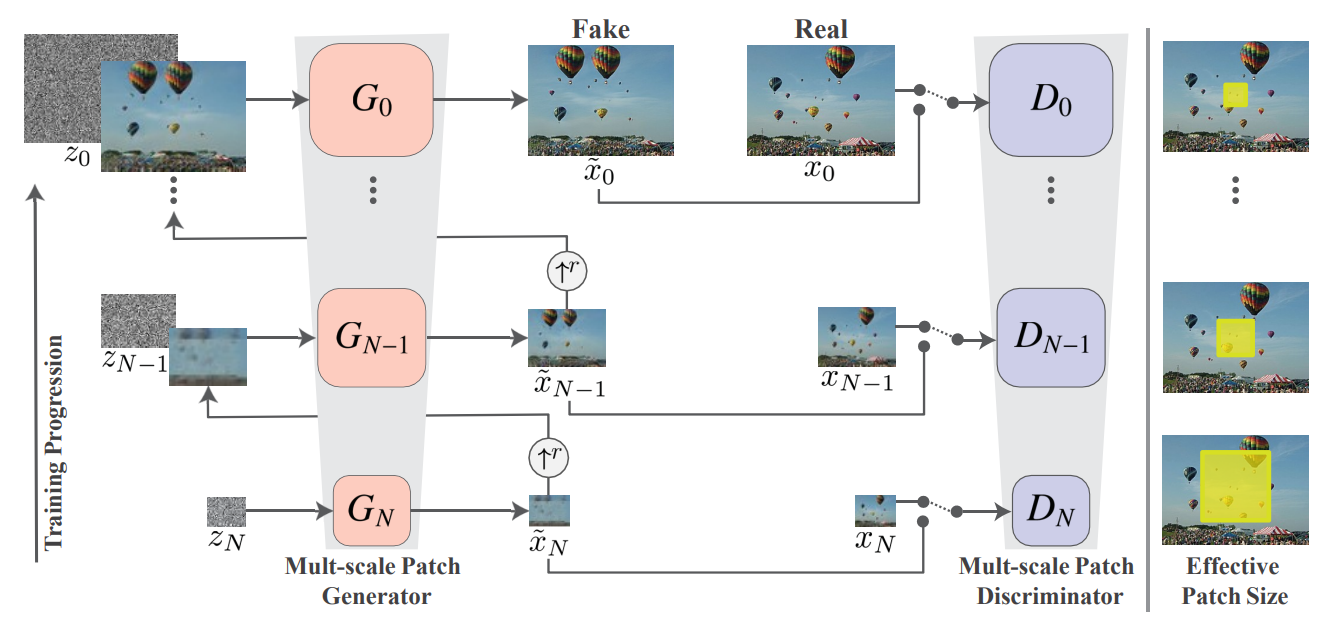 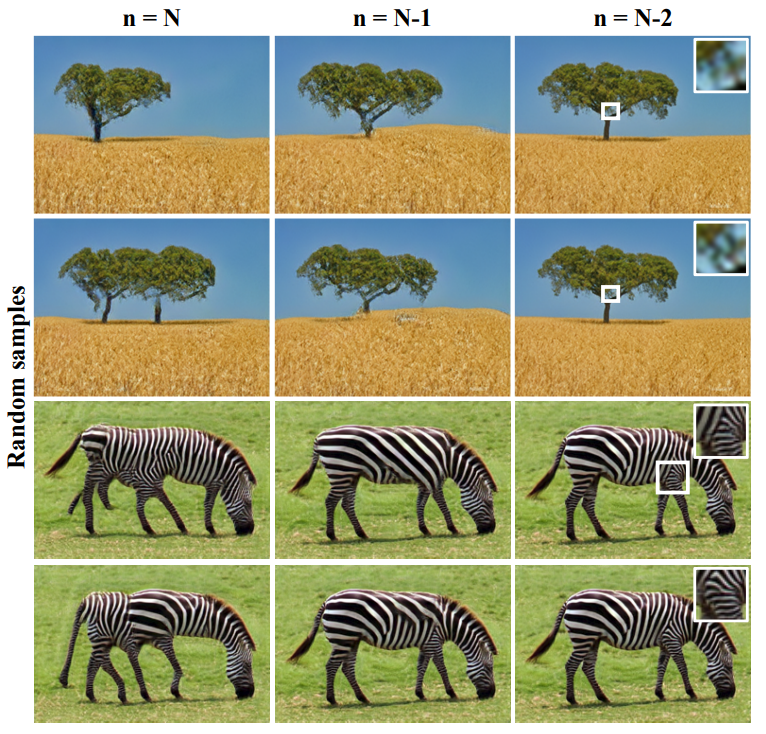 Method
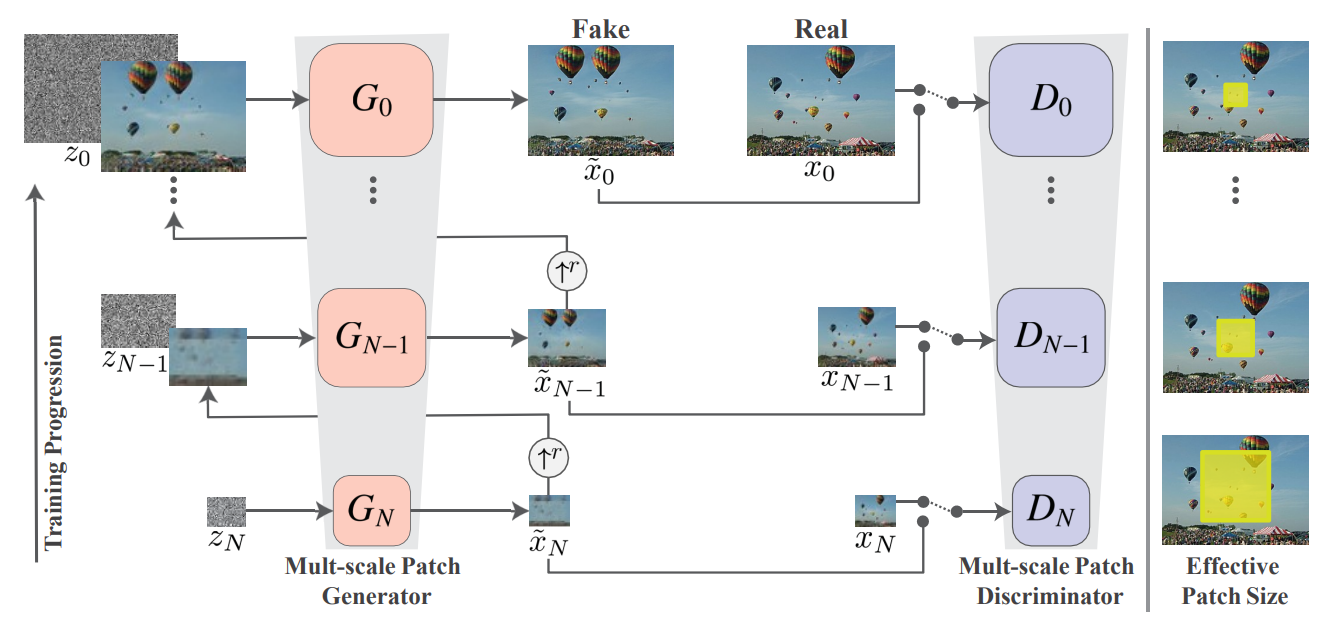 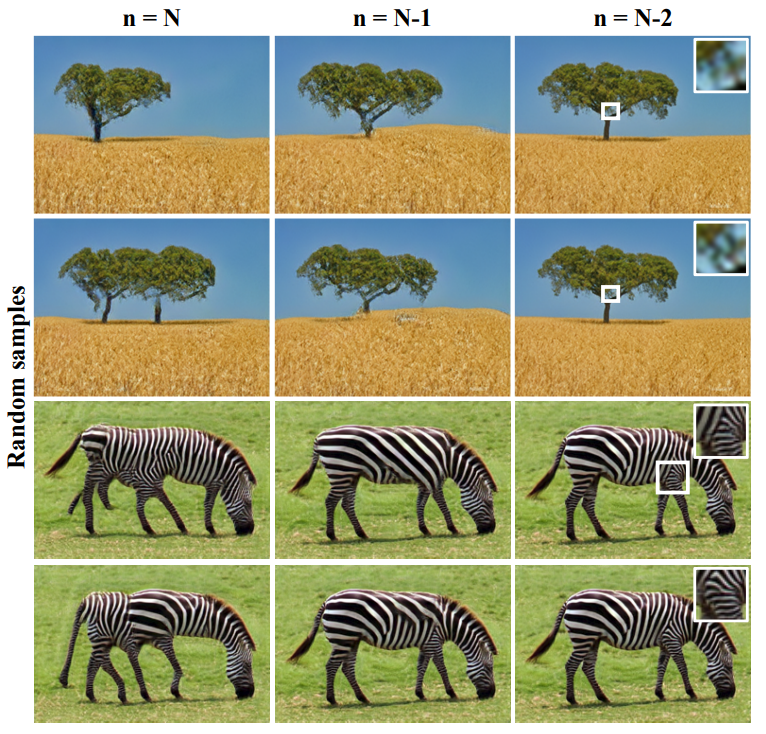 Results
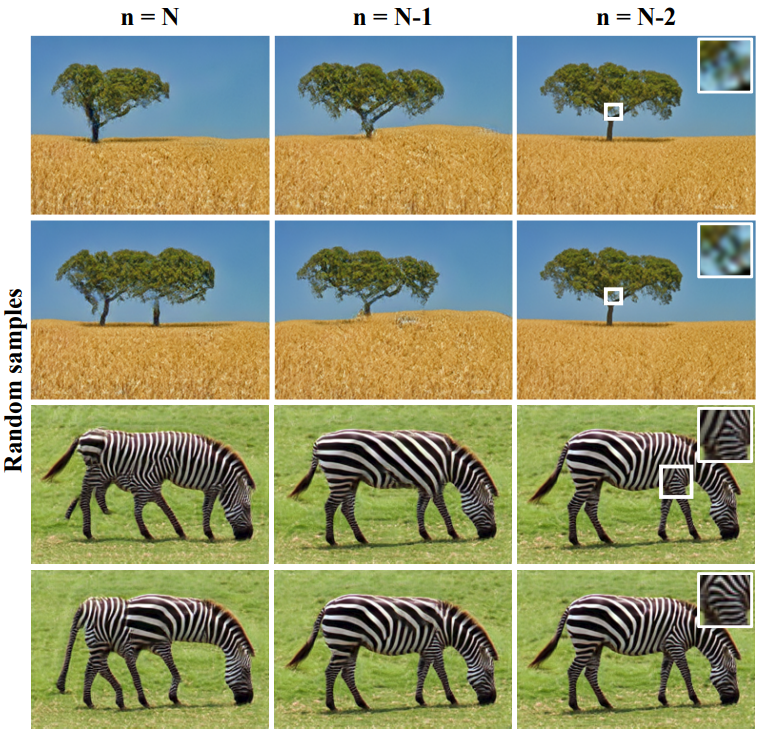 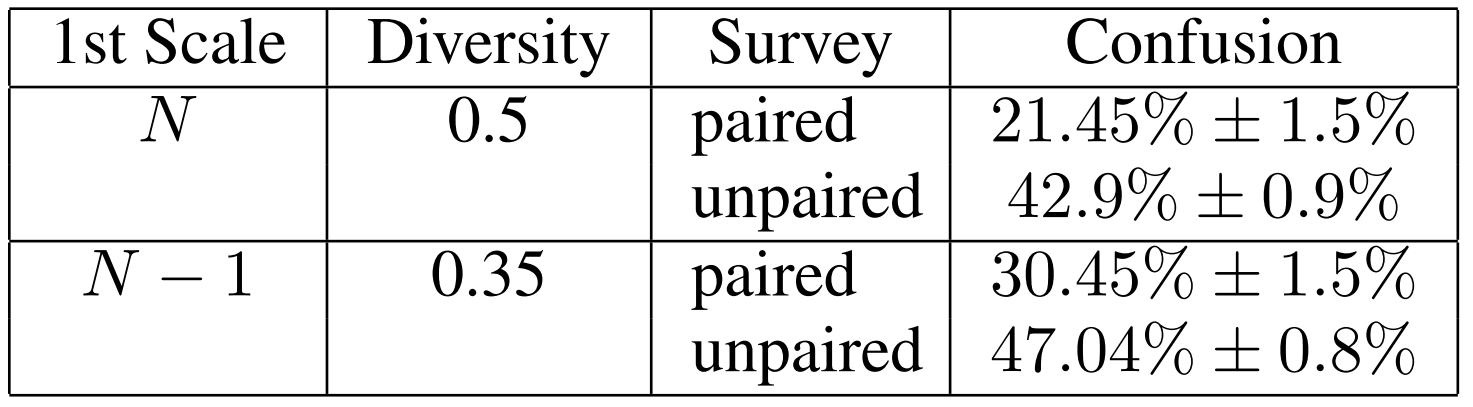 Results
Random Image Samples
한 장의 이미지만으로 학습
Visual Content(ex. Texture)는 유지한 채 새로운 구조와 객체 구성을 보여주는 현실적인 이미지 샘플을 생성
Fully Convolutional Network로 구성되어 있기 때문에 임의의 크기로 이미지를 생성 가능
Noise Maps의 Dimension 변경
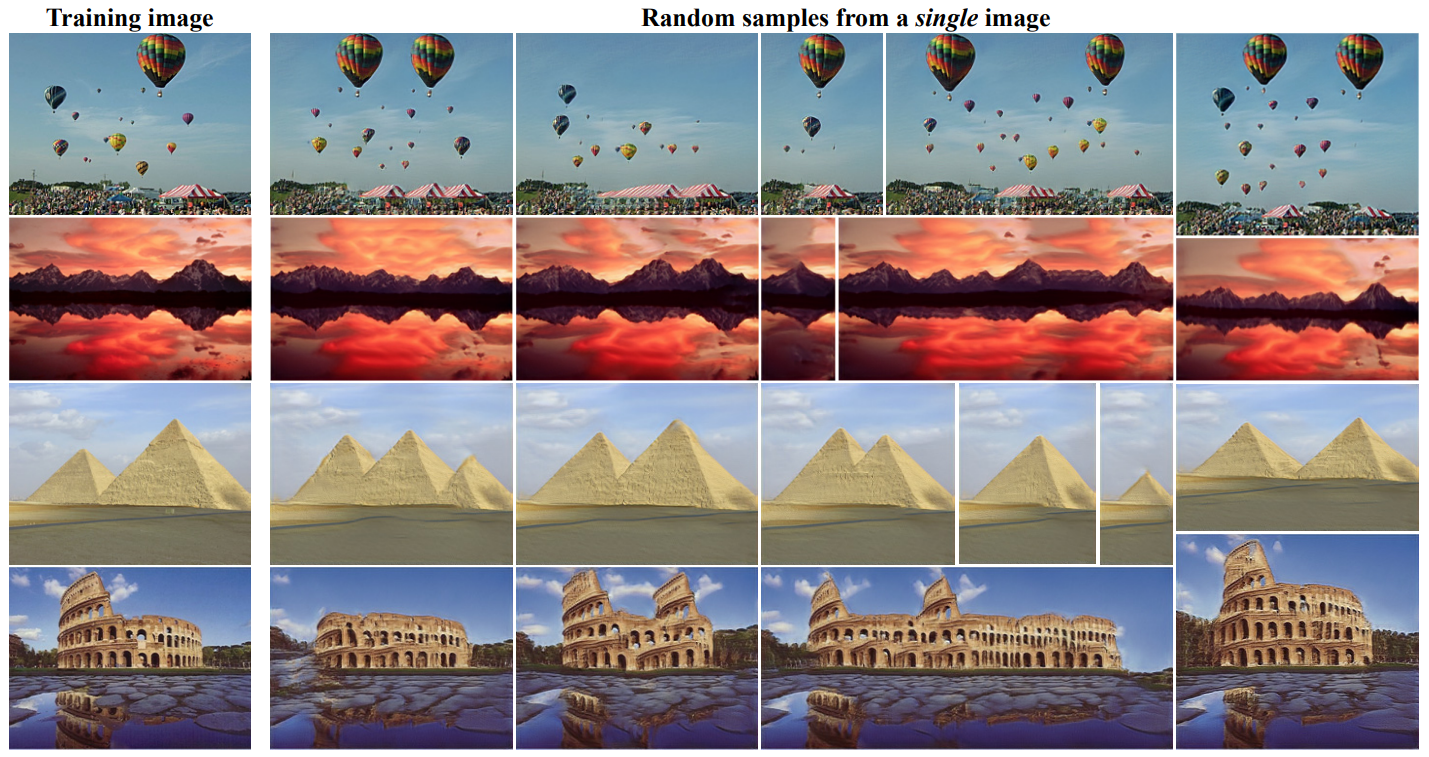 Results
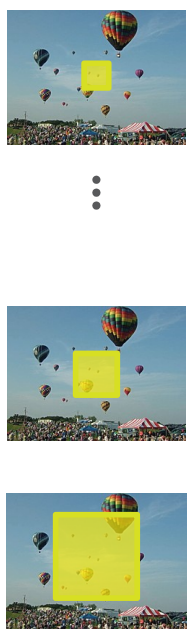 Effect of training with a different number of scales
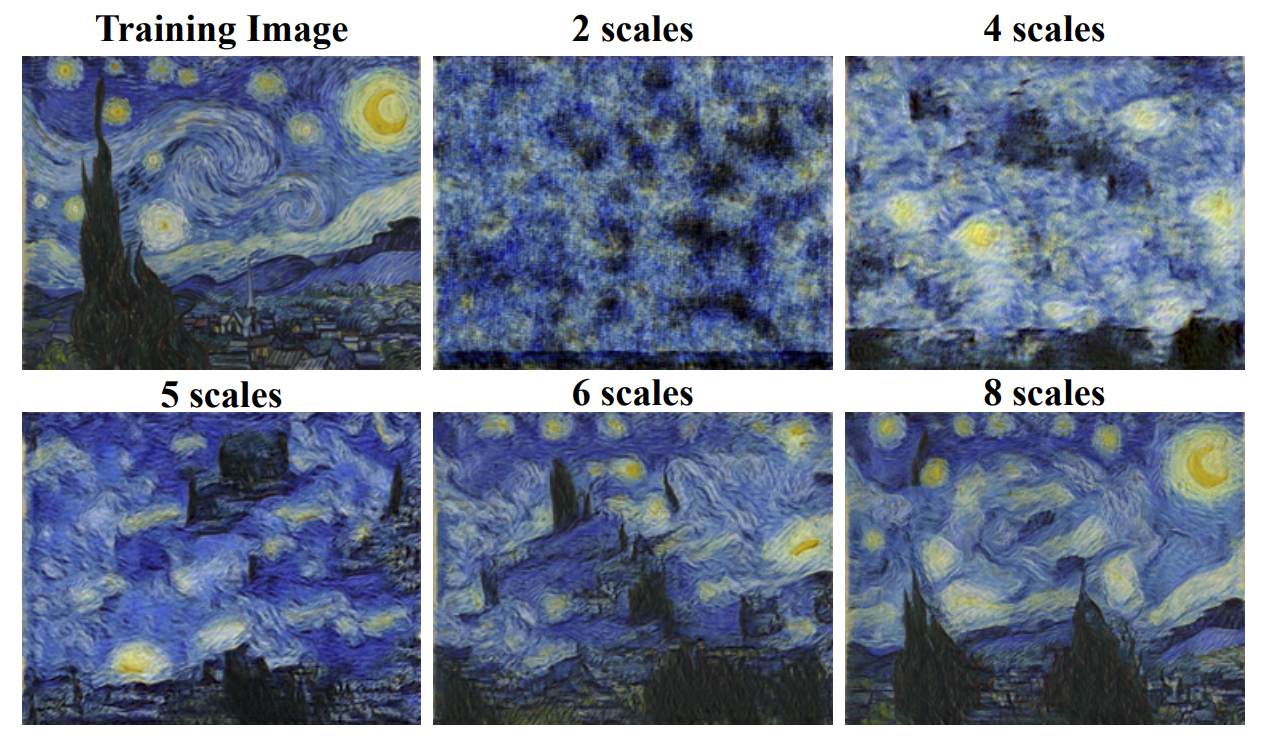 Applications
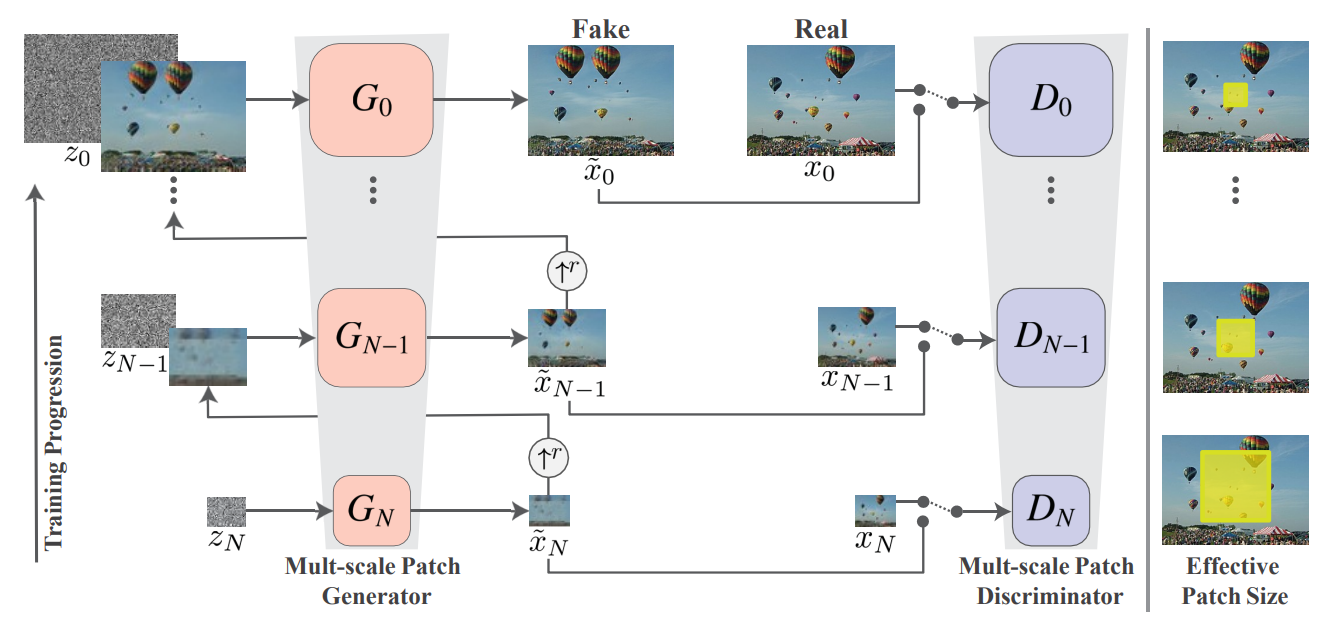 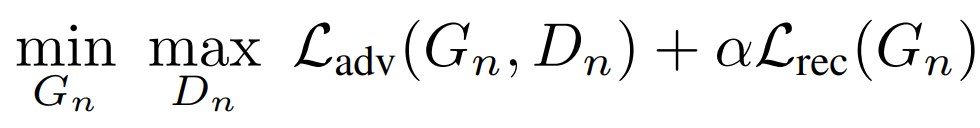 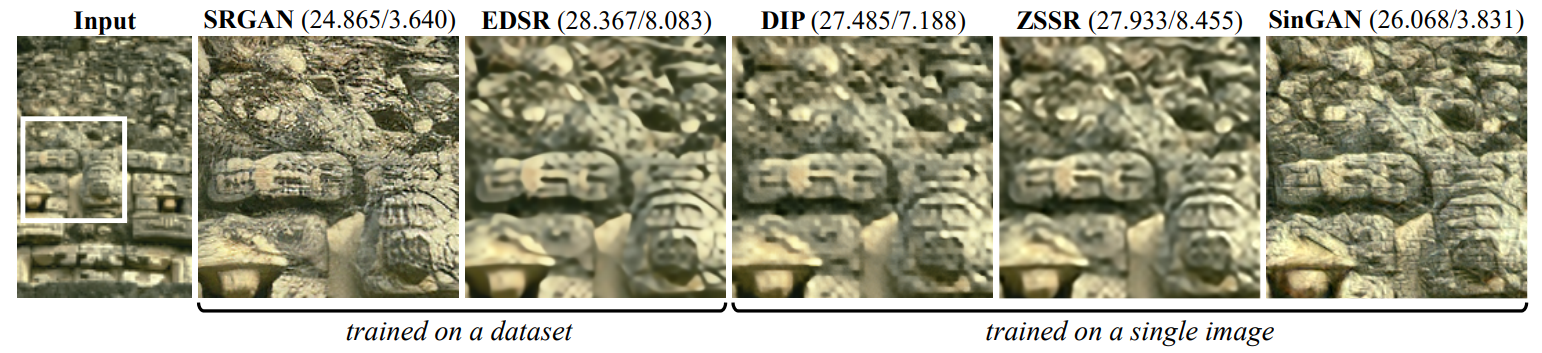 Applications
Paint – to – Image
Input Paint의 general structure 및 layout을 유지
Training Example의 realistic texture 및 fine details에 맞춰 이미지를 생성
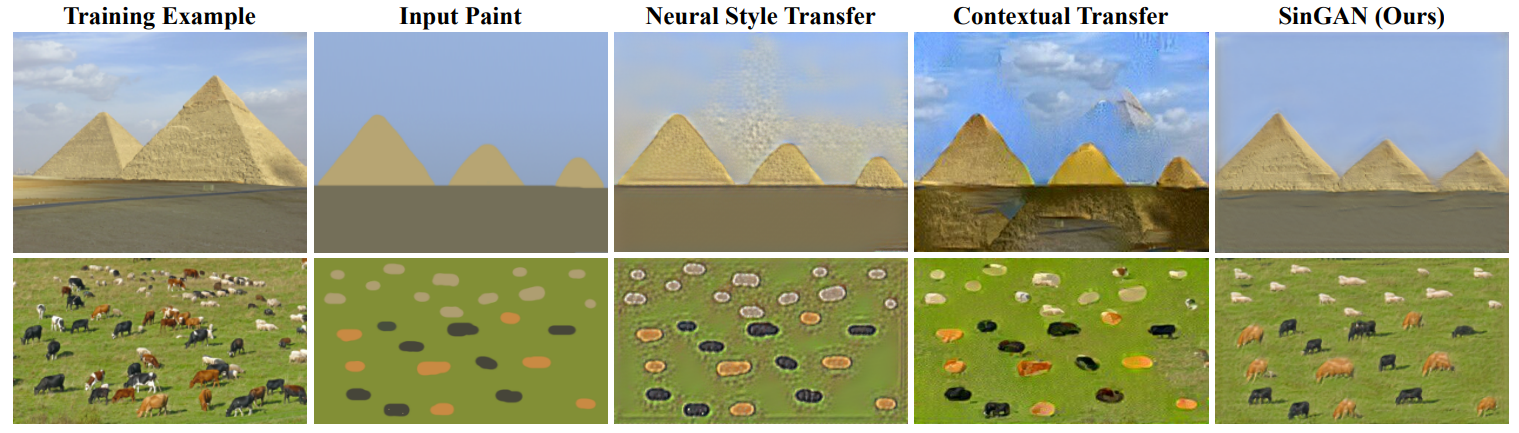 Applications
Harmonization
학습에 사용한 배경(Background) 이미지에 적절한 물체(object)를 Blending
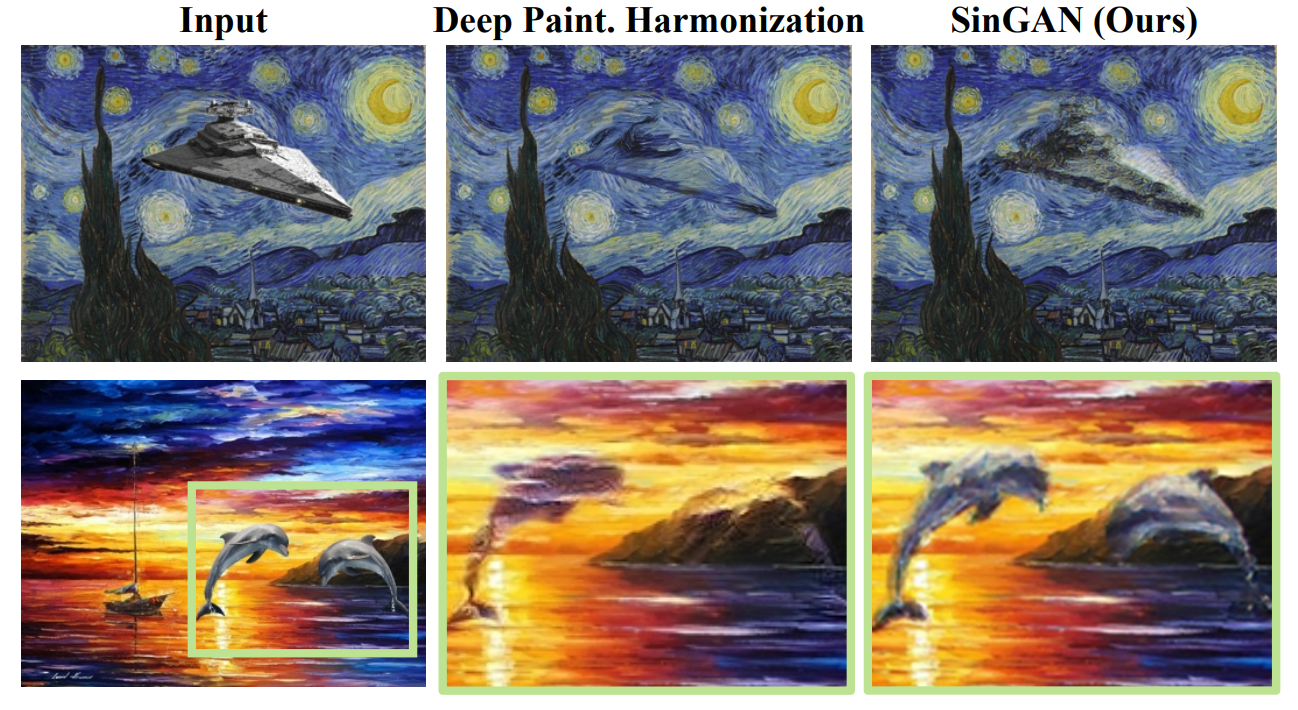 Applications
Image Editing
학습 이미지를 원하는 대로 수정
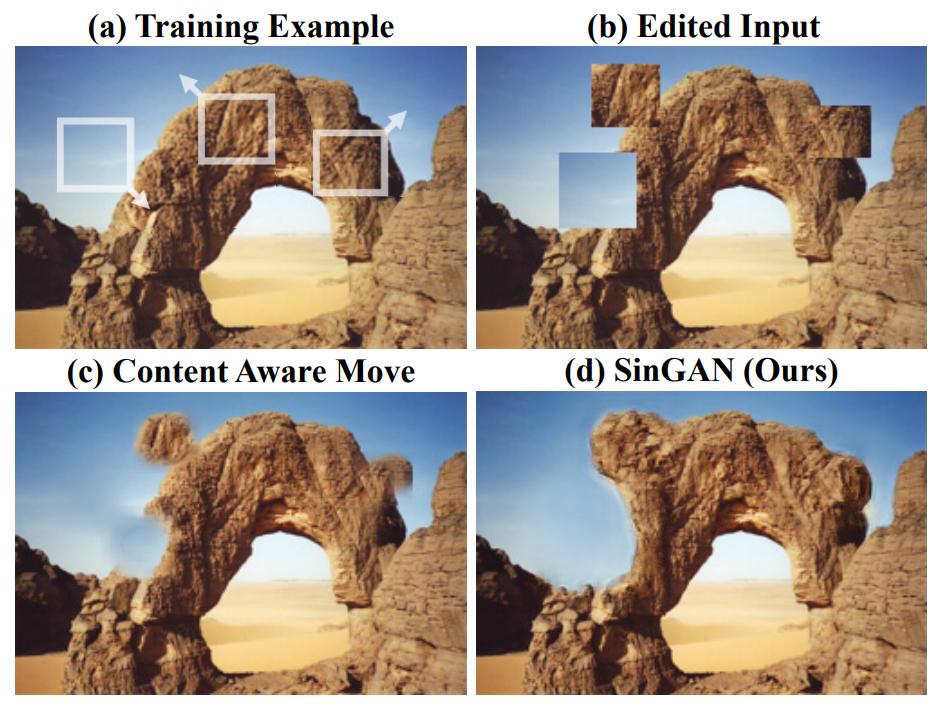 Applications
Single Image Animation
학습에 사용한 한 장의 이미지로부터 현실적인 Motion을 생성
Noise를 0부터 시작해서 점진적으로 바꿔나감.
Noise 공간 Z-space에서 랜덤 워크(Random Walk) 수행
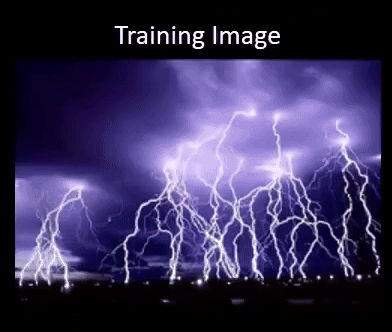 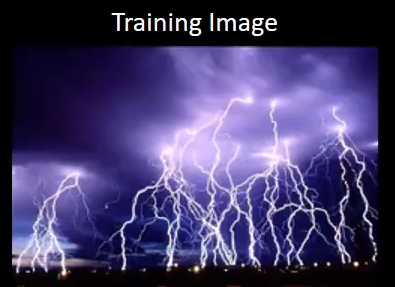 Conclusion
SinGAN
Single Natural Image로부터 학습되는 Unconditional Generative Model
Texture를 넘어 복잡한 Natural Image로부터도 현실적인 이미지를 생성 가능

Internal Learning은 외부 데이터셋을 사용한 학습에 비해 의미적 다양성(Semantic Diversity)이 제한적임.
Ex) 학습 이미지에 하나의 개가 있다면, SinGAN은 다른 품종의 개를 생성해내지 못함.